14
MÁI ẤM GIA ĐÌNH
Bài
26
EM MANG VỀ YÊU THƯƠNG
Đọc mở rộng
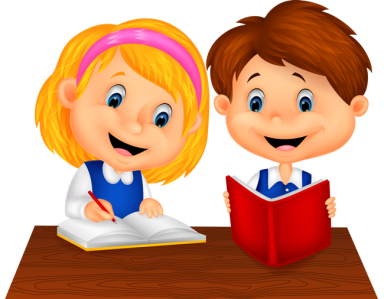 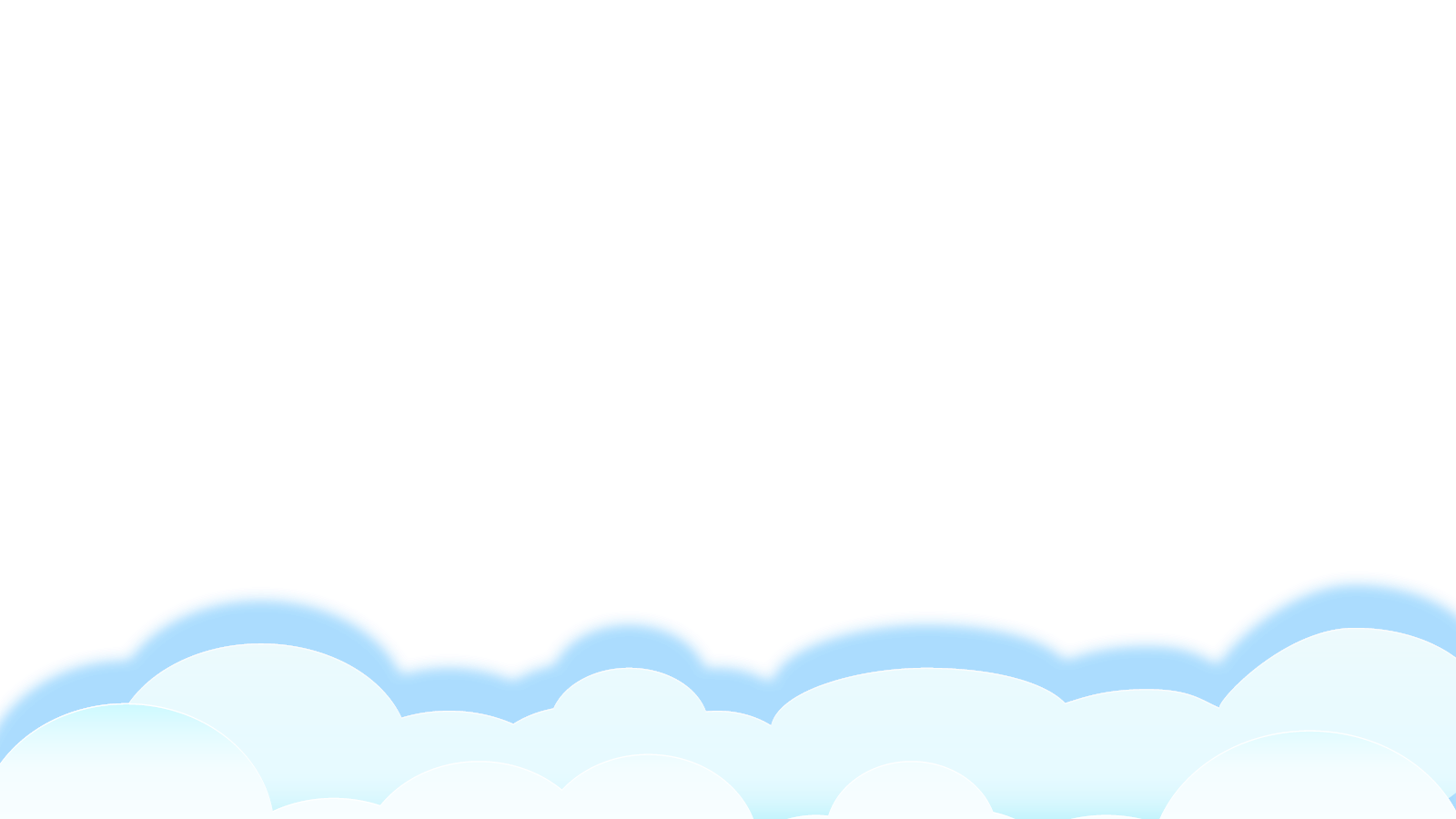 Bản quyền : FB Đặng Nhật Linh- https://www.facebook.com/nhat.linh.3557440
1
Tìm đọc một bài thơ về tình cảm anh chị em trong nhà.
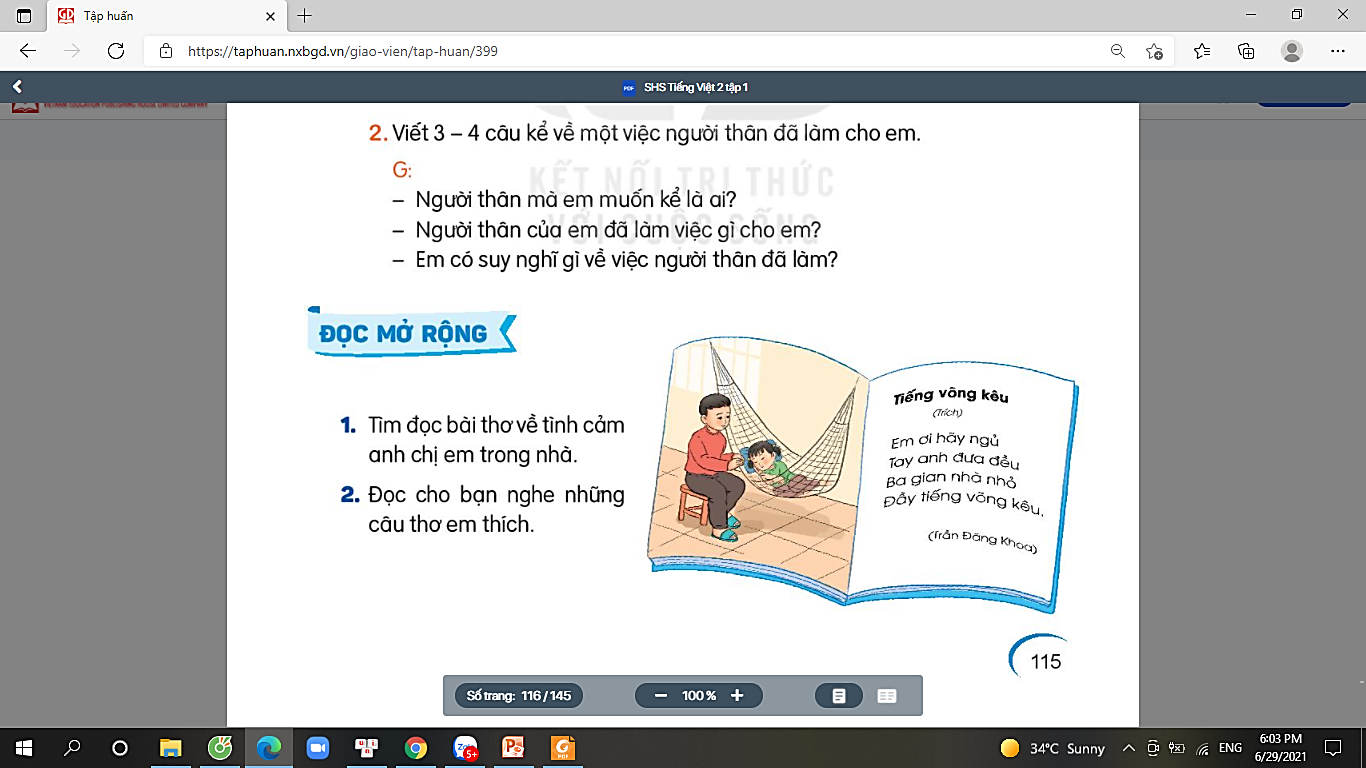 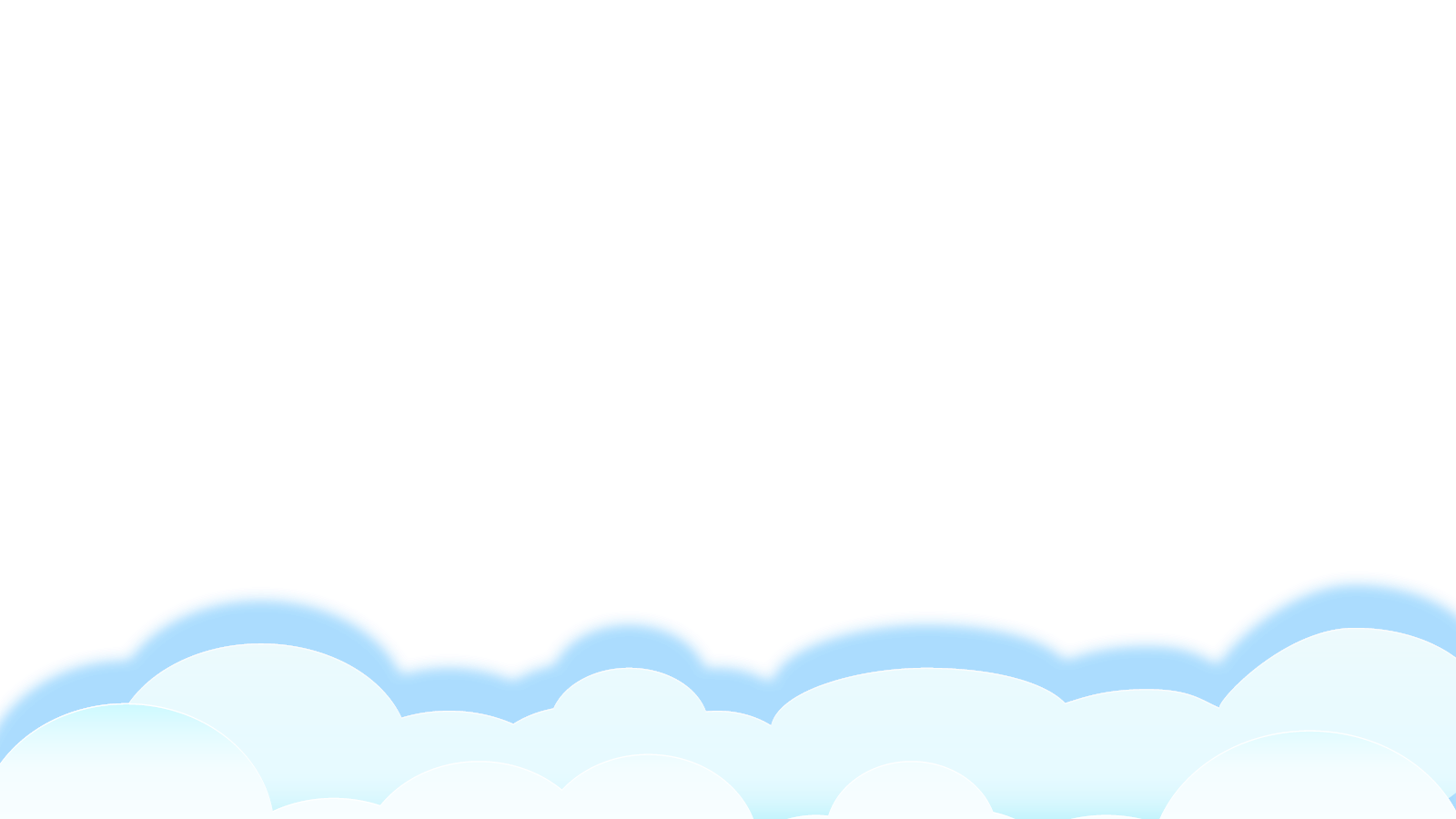 Bản quyền : FB Đặng Nhật Linh- https://www.facebook.com/nhat.linh.3557440
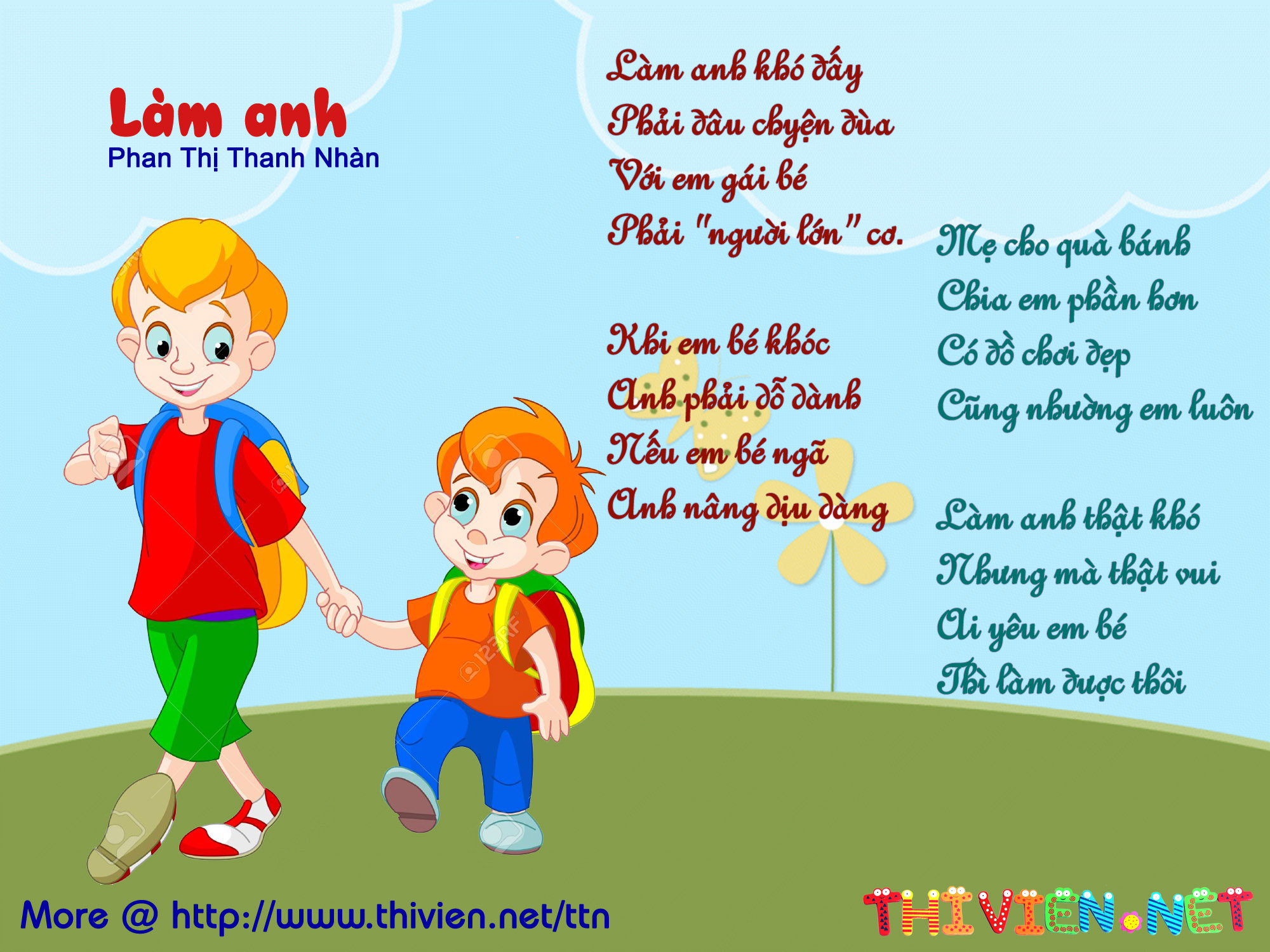 2
Đọc cho các bạn nghe những câu thơ mà em thích,.
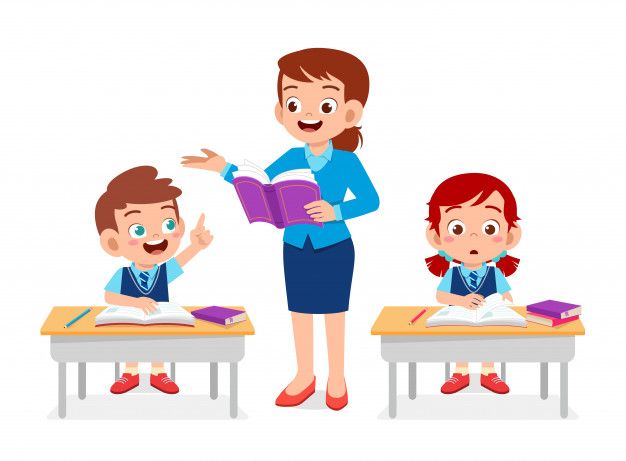 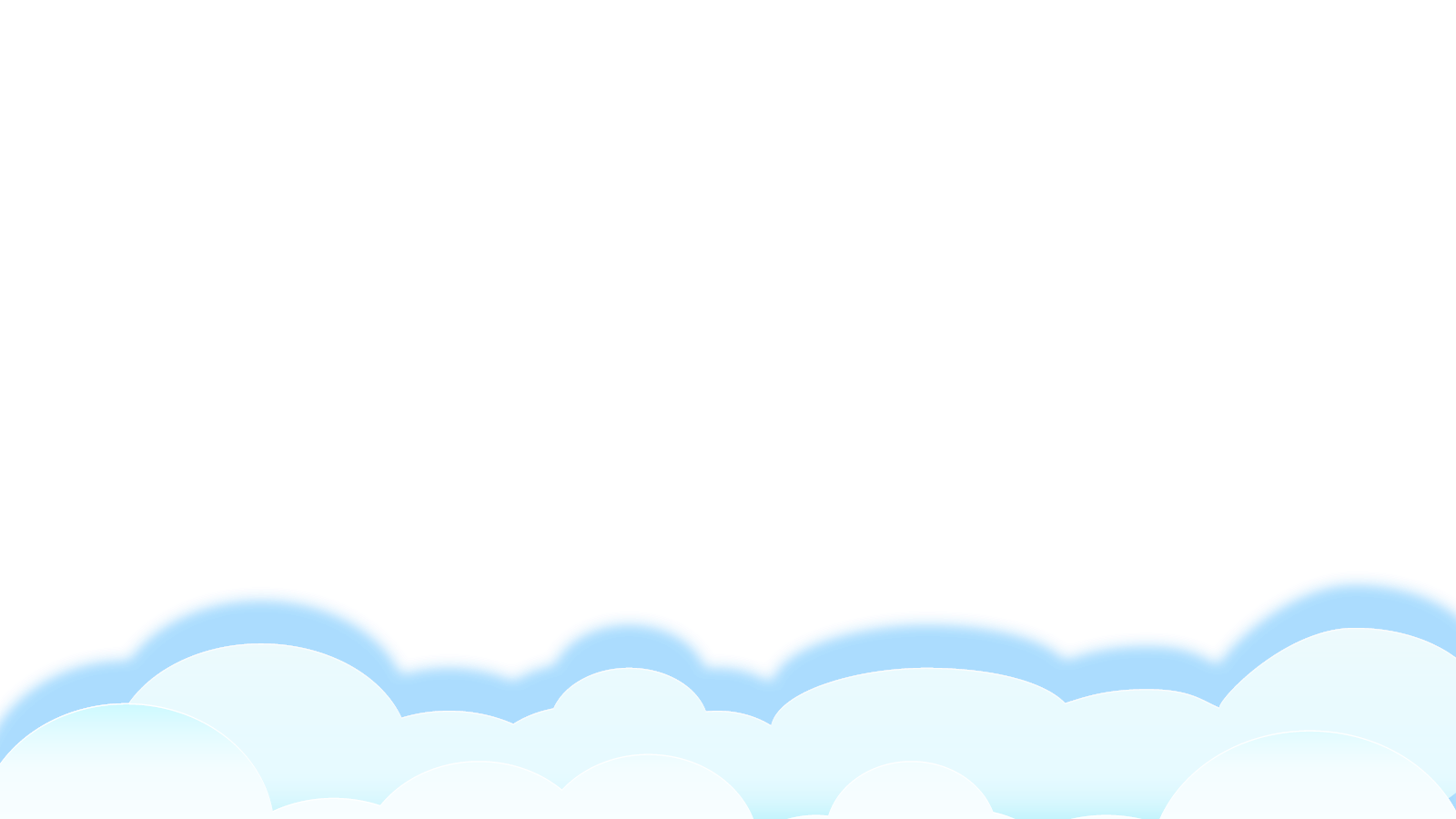 Bản quyền : FB Đặng Nhật Linh- https://www.facebook.com/nhat.linh.3557440
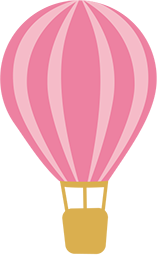 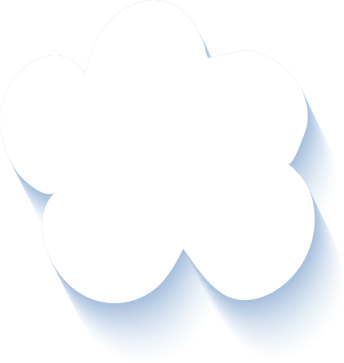 củng cố - dặn dò
Tìm đọc bài thơ , câu chuyện về tình cảm gia đình.
Xem trước bài sau.
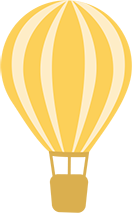 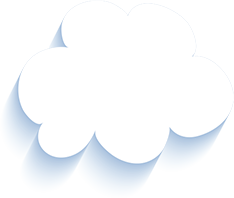 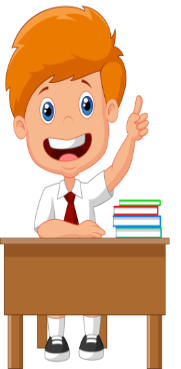 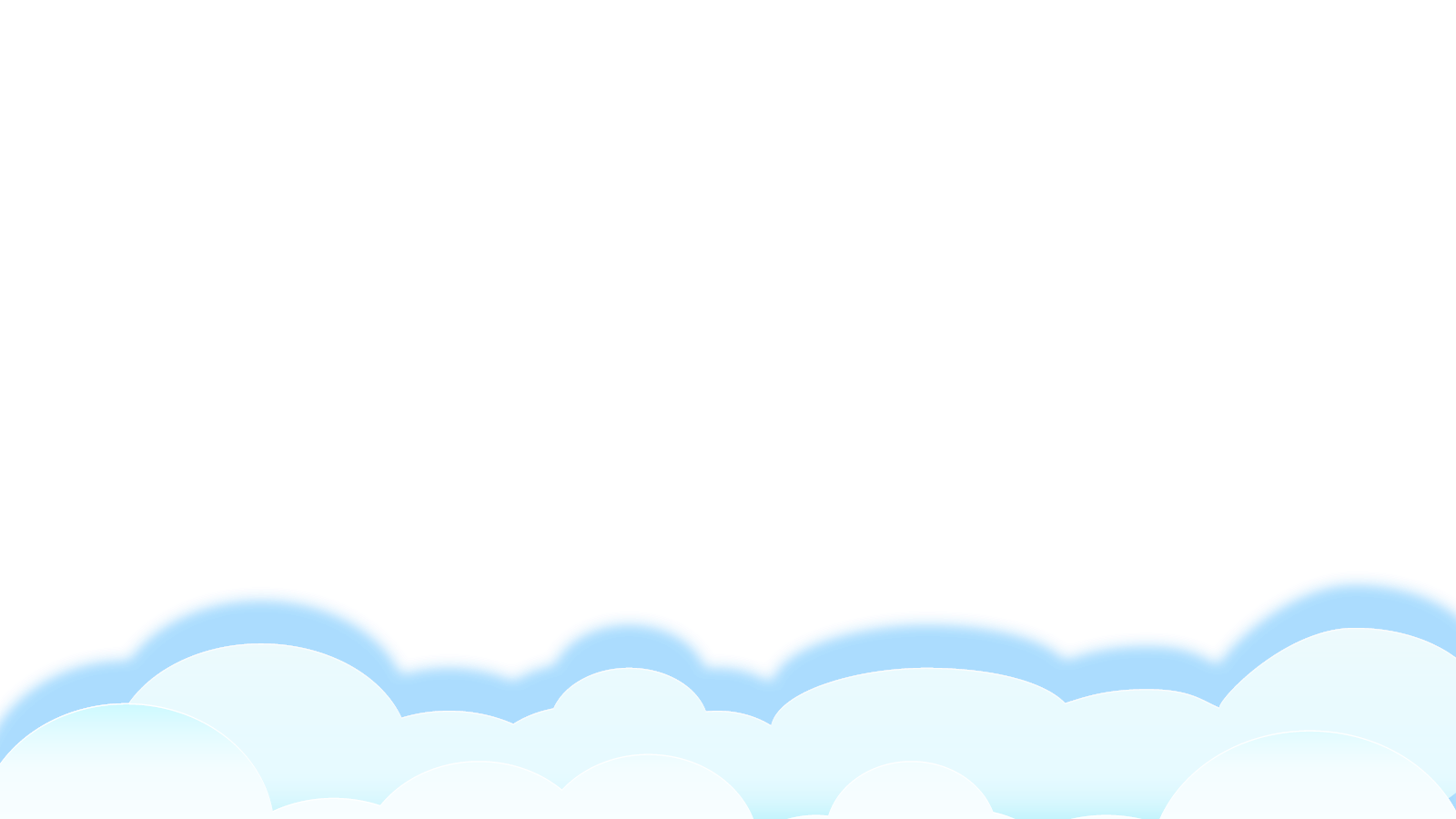 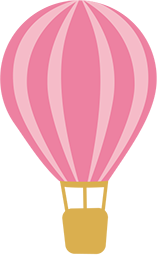 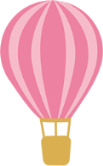 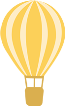 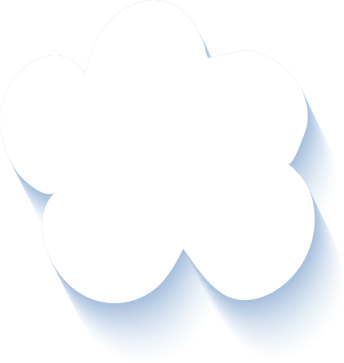 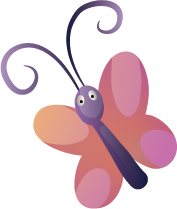 Tạm biệt và hẹn gặp lại 
các con vào những tiết học sau!
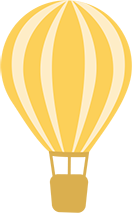 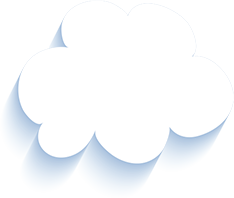 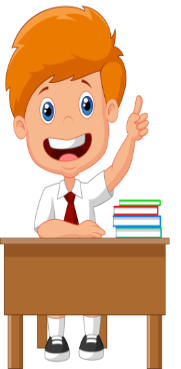 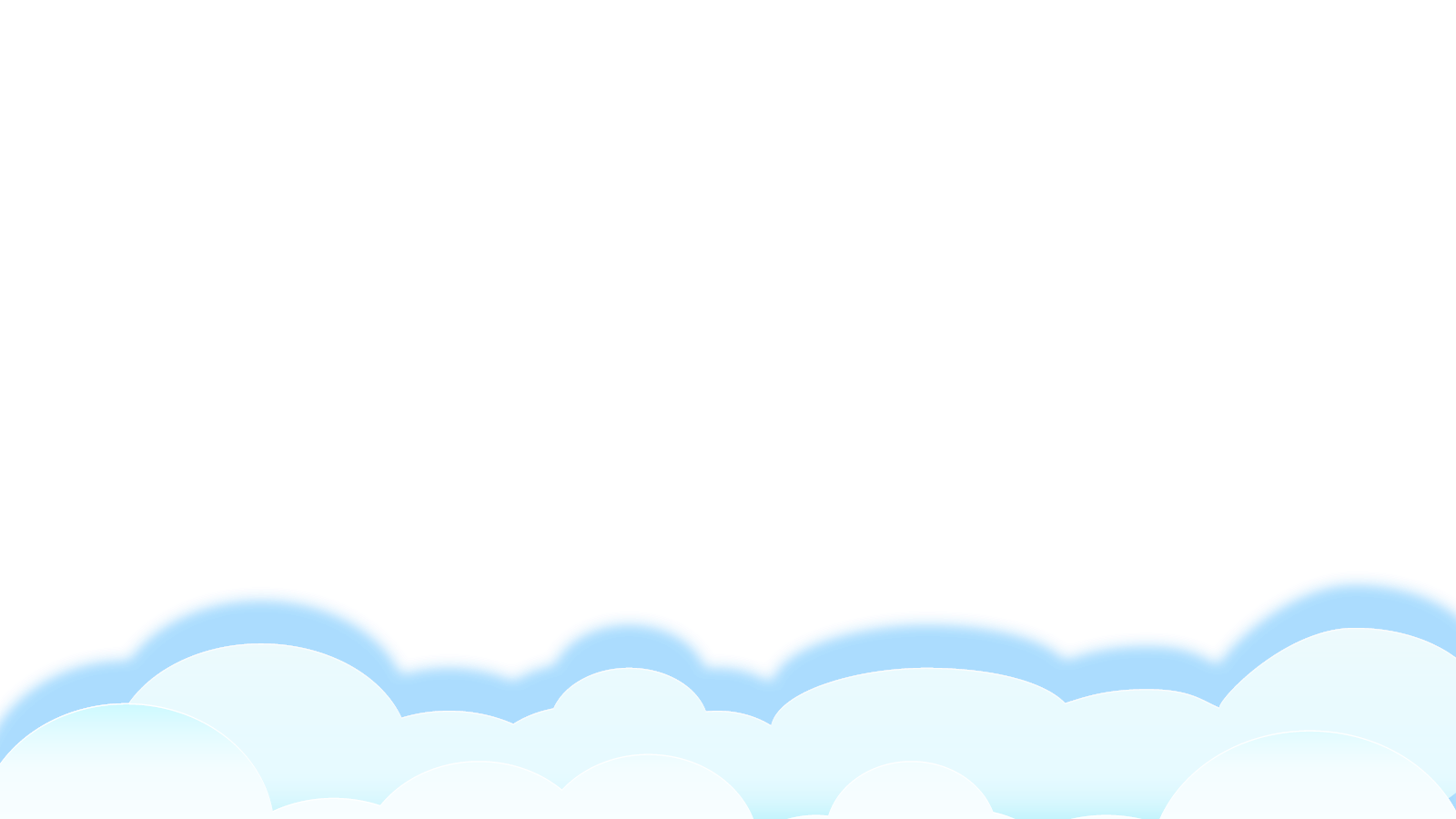